An Overview Of TOGAF
L1 / L2
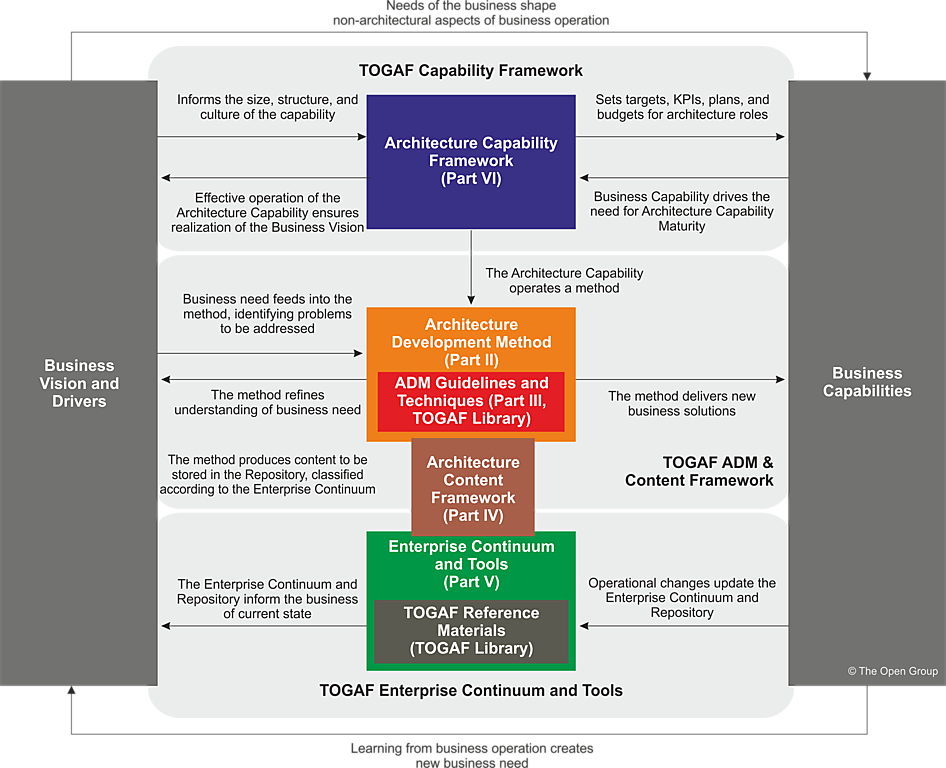 The Architecture Framework
L1 / L2
The Open Group Architecture Framework (TOGAF) is a tool for assisting in the acceptance, production, use, and maintenance of enterprise architectures 

It is based on an iterative process model supported by best practices and a re-usable set of existing architectural assets.
 
It is developed and maintained by The Open Group Architecture Forum. 

The first version of TOGAF, developed in 1995, was based on the US Department of Defence Technical Architecture Framework for Information Management (TAFIM).

It has also incorporated elements from most of the other major architecture approaches from across the industry (e.g. Zachman, DODAF, MODAF, FEAF) into an overall consistent framework and development process.
 







T
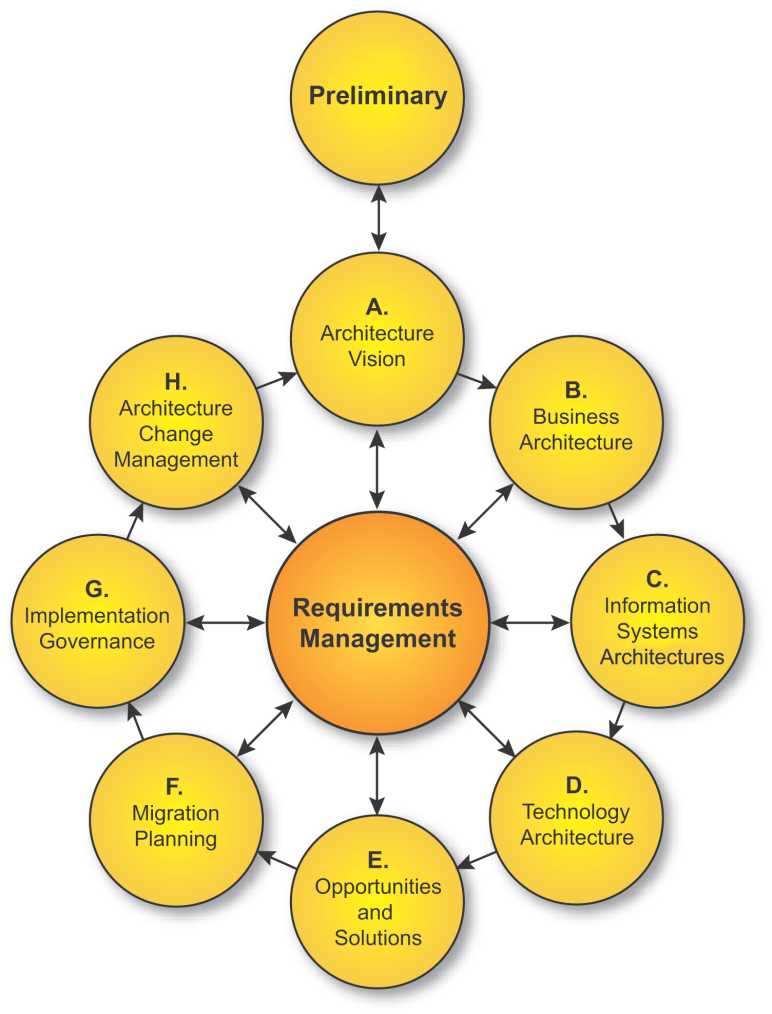 The Four Major Viewpoints Of The Architecture Framework
L1 / L2
Preliminary
The latest version, TOGAF 9, was introduced in 2009. It can be used for developing a broad range of different enterprise architectures. TOGAF complements, and can be used in conjunction with, other frameworks that are more focused on specific deliverables for particular vertical sectors such as Government and Telecommunications. TOGAF is

A framework, not an architecture 
A generic framework for developing architectures to meet different business needs
Not a “one-size-fits-all” architecture
Focuses on business IT alignment
Based in best practices
Widely adopted in the market
Tailorable to meet an organisation and industry needs

It is broken down into phases that have a continuous flow into each other as an organisation evolves its capability and the associated architecture views.

The specific architectural elements within TOGAF are:

Business architecture
Information systems architecture
Technology architecture
Understanding your capability 
and setting the context
A
Architecture
Vision
Creating , implementing & governing solution building
blocks
Definingthearchitecture building blocks
H
Architecture
Change
Management
B
Business 
Architecture
G
ImplementationGovernance
Requirements
Management
C
Information
Systems 
Architecture
F
Migration 
Planning
D
Technology
Architecture
Identifying candidate solution building blocks
E
Opportunities
&
Solutions
Final choice of 
solution building blocks 
and implementation and 
transition
planning
Document Deliverables Around the Lifecycle (Outputs)
L1 / L2
Business Principles, Goals & Drivers
Request For Architecture Work 
Organisation Model For Enterprise Architecture 
Architecture Repository 
Tailored Architecture Framework 
Governance Framework 
Architecture Principles
Architecture Tools
Preliminary
Each phase can generate a set of deliverables to help manage the evolution of the enterprise architecture and each specific change introduced into the organisation.
Approved Statement of Architecture Work 
Communications Plan 
Tailored Architecture Framework
Architecture Vision 
Architecture Principles
Capability Assessment
Vision Architecture Definition Document 
Vision Architecture Requirements Specification
Vision Candidate Roadmap
A
Architecture
Vision
Approved Statement of Architecture Work 
Draft Architecture Definition Document (Business) 
Draft Architecture Requirements Spec. (Business) 
Business Architecture Principles 
Candidate Roadmap
Managed
Architecture  Update
H
Architecture
Change
Management
B
Business 
Architecture
Signed Architecture Contract 
Solution Building Block
Compliance Assessment
Architecture Compliant Solution
Governance Framework 
Change Request
G
ImplementationGovernance
Requirements
Management
C
Information
Systems 
Architecture
Approved Statement of Architecture Work
Draft Architecture Definition Document (IS)
Draft Architecture Requirements Spec. (IS) 
IS Architecture Principles
Candidate Roadmap
F
Migration 
Planning
D
Technology
Architecture
Request For Architecture Work 
Final Architecture Definition Document
Final Architecture Requirements Spec.
Final Architecture Roadmap 
Final Transition Architecture 
Draft Architecture Contract
Implementation & Migration Plan 
Implementation & Migration Strategy 
Implementation Governance Model
Finalised Architecture Building Block 
Change Request
Approved Statement of Architecture Work
Draft Architecture Definition Document (Technology)
Draft Architecture Requirements Spec. (Technology)
Technology Architecture Principles
Candidate Roadmap
**
E
Opportunities
&
Solutions
**
Architecture Requirement 
Requirements Impact Assessment
Approved Statement of Architecture Work
Draft Architecture Definition Document
Draft Architecture Requirements Spec. 
Consolidated Architecture Roadmap  ( ) Transition Architecture
(Initial) Implementation & Migration Plan
(Initial) Implementation & Migration Strategy
The Content Framework Metamodel
L1 / L2
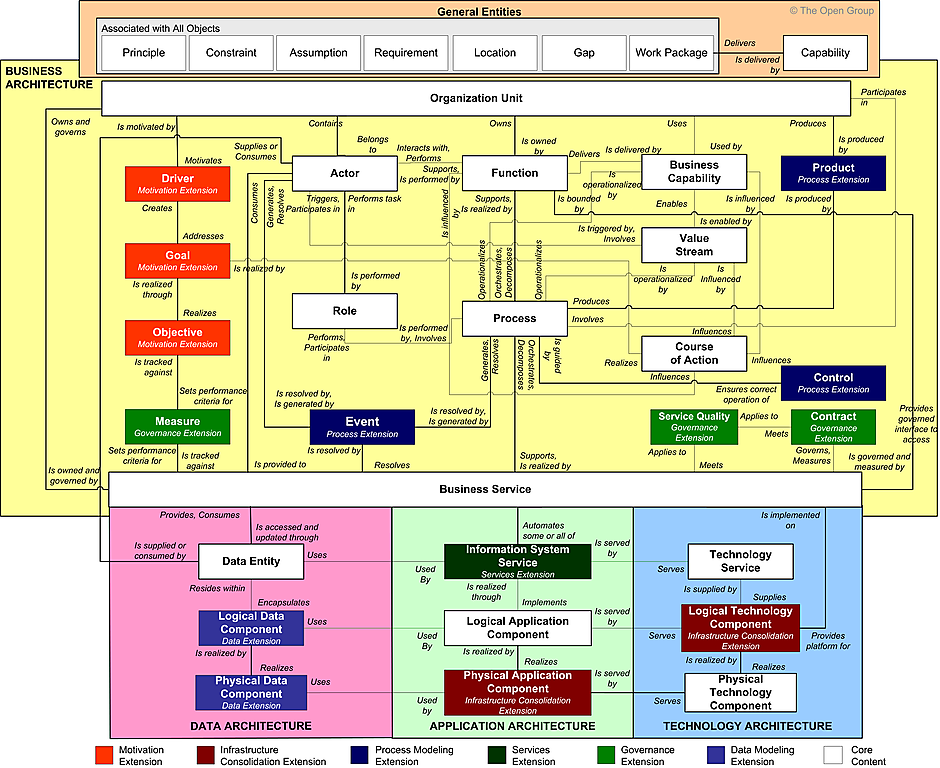 Example Specific Architecture Artefacts In The Content Framework
L1 / L2
Preliminary
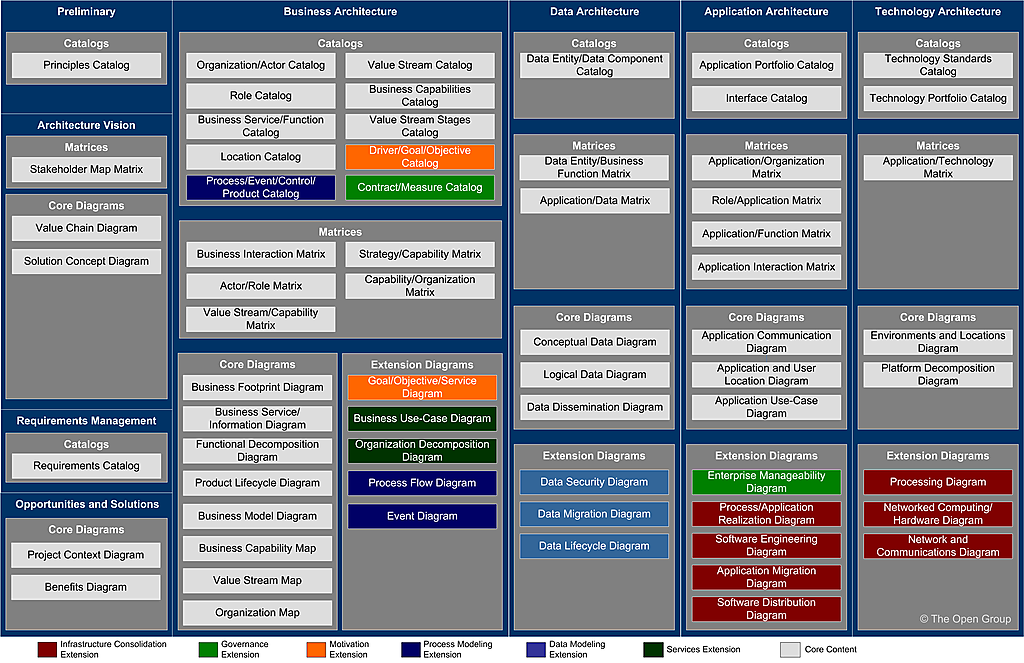 Architecture Vision
Making Sense Of The Capabilities and Layering
L1 / L2
The TOGAF content framework differentiates between the processes of a business and the services of a business.
Business services are speciﬁc processes that have explicit, deﬁned boundaries that are explicitly governed. 
Services are distinguished from processes through the explicit deﬁnition of a service contract that defines a post condition and it performance attributes.
The granularity of business services should be determined according to the business drivers, goals, objectives, and measures for this area of the business. Finer-grained services permit closer management and measurement (and can be combined to create coarser-grained services), but require greater effort to govern.
Identify which specific abilities a business should have
Business strategy layer
Capabilities
Competencies
provide the context for choosing which services to offer
Business management layer
Business Services
provide the contractual terms for the execution of
provide the context for and sequencing of
require the participation of
manage the state of
Logical operations layer
Processes
(Activities)
Procedures (Algorithms)
Entities
(Objects)
record the state of
identify the processing required by
may invoke
IS / Application Services
Physical operations layer
Data
Entities
Application Components
change the state of
provide the execution platform for
Platform/Technology/Infrastructure Services
Technology  Components
Completing The Business Architecture View (POPIT)
L1 / L2
Identify which specific abilities a business should have
Capabilities
Business strategy layer
Competencies
provide the context for choosing which services to offer
Business management layer
Business Services
provide the contractual terms for the execution of
provide the context for and sequencing of
require the participation of
manage the state of
Logical operations layer
Processes
(Activities)
Procedures (Algorithms)
Entities
(Objects)
record the state of
identify the processing required by
may invoke
IS / Application Services
Data
Entities
Application Components
Organisation
(Structures)
People
(Roles)
change the state of
Physical operations layer
Platform/Technology/Infrastructure Services
provide the execution platform for
Facilities and Non 
Computing Technology
Technology  Components
Solution Architecture Conformance Checkpoints
Project Management  Cycle
Deliver
Realise
Opportunity
Feasibility
Enterprise Architecture Conformance Cycle
Develop initial
 architectural view
Develop high level
  solution architecture 
  and  align to enterprise
  architecture
Review on-going development, 
 back track to develop high level solution architecture if 
 changes during detailed design and build require it
Review in-life reality against architectural expectations
 respond appropriately
EA Review Gate 2
Confirm or otherwise of architecture compliance for specific solution to be developed
EA Review Gate 4
Identify effectiveness of architectural decisions and capture learning points for improvement
EA Review Gate 1
Record project as architecturally
impacting or exempt
EA Review Gate 3
Confirm or otherwise  of architecture compliance for specific solution that has been developed
Business Investment Cycle
Investment
proposal
Business case
Value creation
Benefits
realisation